Vector Space Model
Hongning Wang
CS@UVa
Today’s lecture
How to represent a document?
Make it computable
How to infer the relationship among documents or identify the structure within a document?
Knowledge discovery
CS@UVa
CS6501: Text Mining
2
How to represent a document
Represent by a string?
No semantic meaning
Represent by a list of sentences?
Sentence is just like a short document (recursive definition)
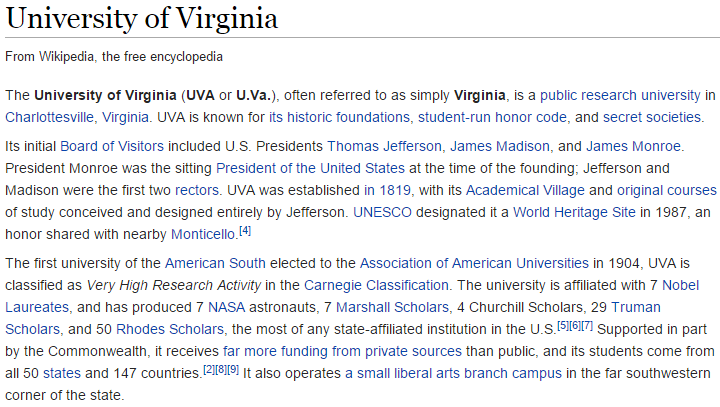 CS@UVa
CS6501: Text Mining
3
Recap: what to read?
Applications
Algorithms
Web Applications,
Bioinformatics…
Machine Learning
Pattern Recognition
Library & Info
Science
ICML, NIPS, UAI
Text Mining
Statistics
Optimization
NLP
ACL, EMNLP, COLING
Information Retrieval
Data Mining
SIGIR, WWW, WSDM, CIKM
KDD, ICDM, SDM
Find more on course website for resource
CS@UVa
CS6501: Text Mining
4
Vector space model
Represent documents by concept vectors
Each concept defines one dimension
k concepts define a high-dimensional space
Element of vector corresponds to concept weight
E.g., d=(x1,…,xk), xi is “importance” of concept i in d
Distance between the vectors in this concept space
Relationship among documents
CS@UVa
CS6501: Text Mining
5
Finance
D2
D4
D3
Sports
D5
D1
Education
An illustration of VS model
All documents are projected into this concept space
|D2-D4|
CS@UVa
CS6501: Text Mining
6
What the VS model doesn’t say
How to define/select the “basic concept”
Concepts are assumed to be orthogonal
How to assign weights
Weights indicate how well the concept characterizes the document
How to define the distance metric
CS@UVa
CS6501: Text Mining
7
What is a good “Basic Concept”?
Orthogonal
Linearly independent basis vectors
“Non-overlapping” in meaning
No ambiguity
Weights can be assigned automatically and accurately
Existing solutions
Terms or N-grams, a.k.a., Bag-of-Words
Topics
We will come back to this later
CS@UVa
CS6501: Text Mining
8
Bag-of-Words representation
Term as the basis for vector space
Doc1: Text mining is to identify useful information.
Doc2: Useful information is mined from text.
Doc3: Apple is delicious.
CS@UVa
CS6501: Text Mining
9
Tokenization
Break a stream of text into meaningful units
Tokens: words, phrases, symbols



Definition depends on language, corpus, or even context
Input: It’s not straight-forward to perform so-called “tokenization.”  
Output(1): 'It’s', 'not', 'straight-forward', 'to', 'perform', 'so-called', '“tokenization.”' 
Output(2): 'It', '’', 's', 'not', 'straight', '-', 'forward, 'to', 'perform', 'so', '-', 'called', ‘“', 'tokenization', '.', '”‘
CS@UVa
CS6501: Text Mining
10
Tokenization
Solutions
Regular expressions
[\w]+: so-called -> ‘so’, ‘called’
[\S]+: It’s -> ‘It’s’ instead of ‘It’, ‘’s’
Statistical methods
Explore rich features to decide where the boundary of a word is
Apache OpenNLP (http://opennlp.apache.org/)
Stanford NLP Parser (http://nlp.stanford.edu/software/lex-parser.shtml) 
Online Demo
Stanford (http://nlp.stanford.edu:8080/parser/index.jsp) 
UIUC (http://cogcomp.cs.illinois.edu/curator/demo/index.html)
We will come back to this later
CS@UVa
CS6501: Text Mining
11
Bag-of-Words representation
Assumption
Words are independent from each other
Pros
Simple
Cons
Basis vectors are clearly not linearly independent!
Grammar and order are missing
The most frequently used document representation
Image, speech, gene sequence
CS@UVa
CS6501: Text Mining
12
Bag-of-Words with N-grams
CS@UVa
CS6501: Text Mining
13
Automatic document representation
CS@UVa
CS6501: Text Mining
14
A statistical property of language
Discrete version of power law
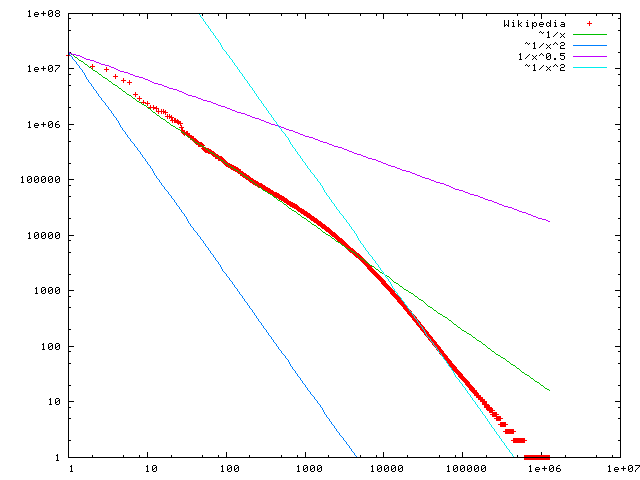 Word frequency
In the Brown Corpus of American English text, the word "the" is the most frequently occurring word, and by itself accounts for nearly 7% of all word occurrences; the second-place word "of" accounts for slightly over 3.5% of words.
Word rank by frequency
A plot of word frequency in Wikipedia (Nov 27, 2006)
CS@UVa
CS6501: Text Mining
15
Pop-up Quiz
In a large Spanish text corpus, if we know the most popular word’s frequency is 145,872, what is your best estimate of its second most popular word’s frequency?
CS@UVa
CS6501: Text Mining
16
Zipf’s law tells us
Head words take large portion of occurrences, but they are semantically meaningless
E.g., the, a, an, we, do, to
Tail words take major portion of vocabulary, but they rarely occur in documents
E.g., sesquipedalianism
The rest is most representative
To be included in the controlled vocabulary
CS@UVa
CS6501: Text Mining
17
Automatic document representation
Remove non-informative words
Remove rare words
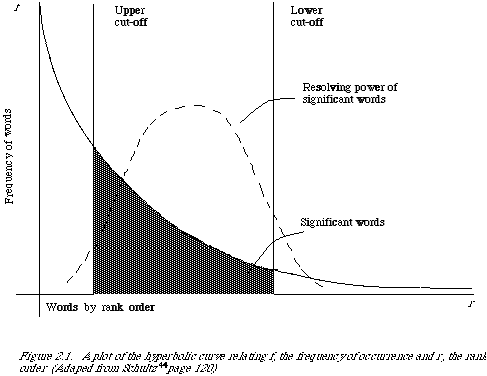 CS@UVa
CS6501: Text Mining
18
Normalization
Convert different forms of a word to a normalized form in the vocabulary
U.S.A. -> USA, St. Louis -> Saint Louis
Solution
Rule-based
Delete periods and hyphens
All in lower cases
Dictionary-based
Construct equivalent class
Car -> “automobile, vehicle”
Mobile phone -> “cellphone”
We will come back to this later
CS@UVa
CS6501: Text Mining
19
Stemming
Reduce inflected or derived words to their root form 
Plurals, adverbs, inflected word forms
E.g., ladies -> lady, referring -> refer, forgotten -> forget
Bridge the vocabulary gap
Solutions (for English)
Porter stemmer: patterns of vowel-consonant sequence
Krovetz stemmer: morphological rules 
Risk: lose precise meaning of the word
E.g., lay -> lie (a false statement? or be in a horizontal position?)
CS@UVa
CS6501: Text Mining
20
Stopwords
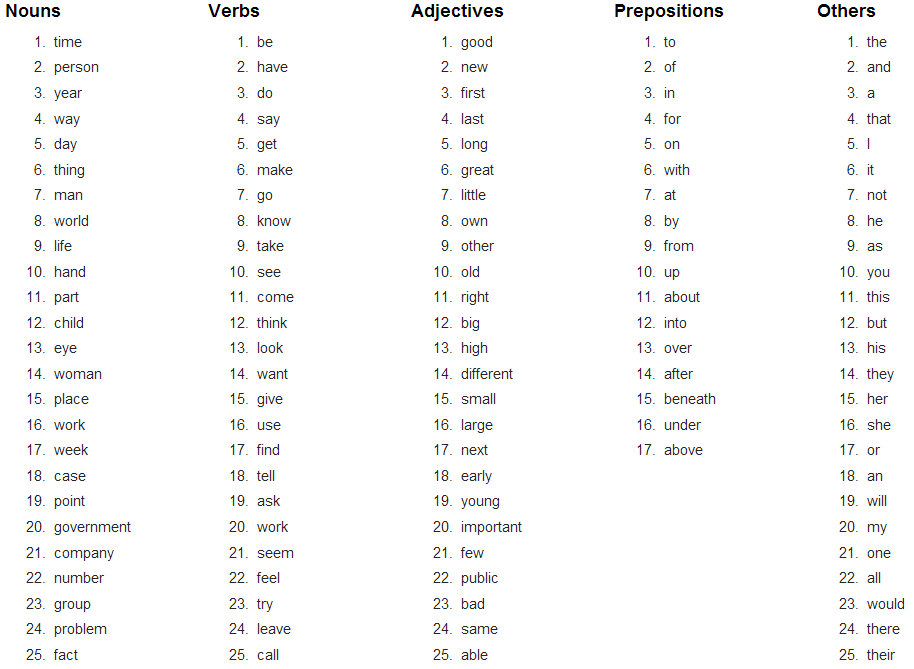 Useless words for document analysis
Not all words are informative
Remove such words to reduce vocabulary size
No universal definition
Risk: break the original meaning and structure of text
E.g., this is not a good option -> option
            to be or not to be -> null
The OEC: Facts about the language
CS@UVa
CS6501: Text Mining
21
Recap: bag-of-words representation
Assumption
Words are independent from each other
Pros
Simple
Cons
Basis vectors are clearly not linearly independent!
Grammar and order are missing
The most frequently used document representation
Image, speech, gene sequence
CS@UVa
CS6501: Text Mining
22
Recap: a statistical property of language
Discrete version of power law
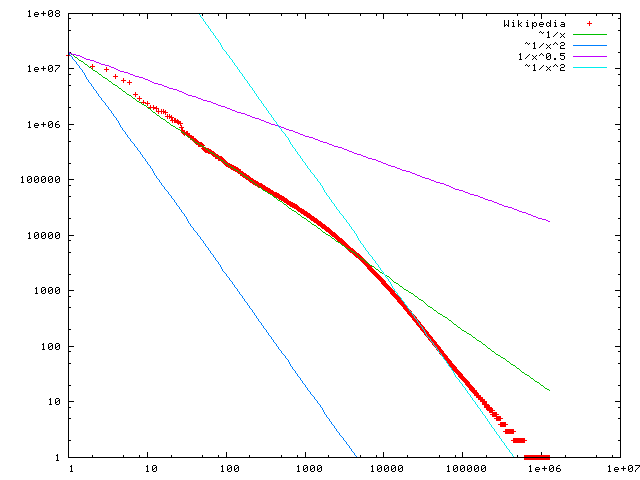 Word frequency
Word rank by frequency
A plot of word frequency in Wikipedia (Nov 27, 2006)
CS@UVa
CS6501: Text Mining
23
Constructing a VSM representation
Naturally fit into MapReduce paradigm!
Mapper
D1: ‘Text mining is to identify useful information.’
Tokenization:
D1: ‘Text’, ‘mining’, ‘is’, ‘to’, ‘identify’, ‘useful’, ‘information’, ‘.’
Stemming/normalization:
D1: ‘text’, ‘mine’, ‘is’, ‘to’, ‘identify’, ‘use’, ‘inform’, ‘.’
N-gram construction:
D1: ‘text-mine’, ‘mine-is’, ‘is-to’, ‘to-identify’, ‘identify-use’, ‘use-inform’, ‘inform-.’
Stopword/controlled vocabulary filtering:
D1: ‘text-mine’, ‘to-identify’, ‘identify-use’, ‘use-inform’
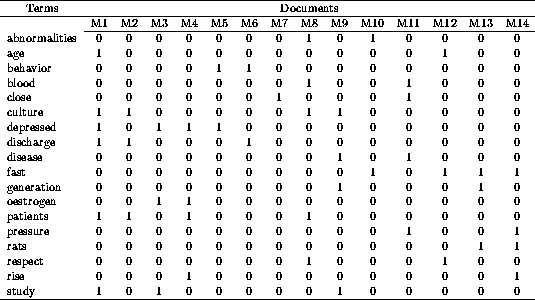 Reducer
Documents in a vector space!
CS@UVa
CS6501: Text Mining
24
How to assign weights?
Important!
Why?
Corpus-wise: some terms carry more information about the document content
Document-wise: not all terms are equally important
How? 
Two basic heuristics
TF (Term Frequency) = Within-doc-frequency
IDF (Inverse Document Frequency)
CS@UVa
CS6501: Text Mining
25
Term frequency
Which two documents are more similar to each other?
Doc A: ‘good weather’,10
Doc B: ‘good weather’,2
Doc C: ‘good weather’,3
CS@UVa
CS6501: Text Mining
26
TF normalization
Two views of document length
A doc is long because it is verbose
A doc is long because it has more content
Raw TF is inaccurate
Document length variation
“Repeated occurrences” are less informative than the “first occurrence”
Information about semantic does not increase proportionally with number of term occurrence
Generally penalize long document, but avoid over-penalizing
Pivoted length normalization
CS@UVa
CS6501: Text Mining
27
TF normalization
Norm. TF
1
Raw TF
CS@UVa
CS6501: Text Mining
28
TF normalization
Norm. TF
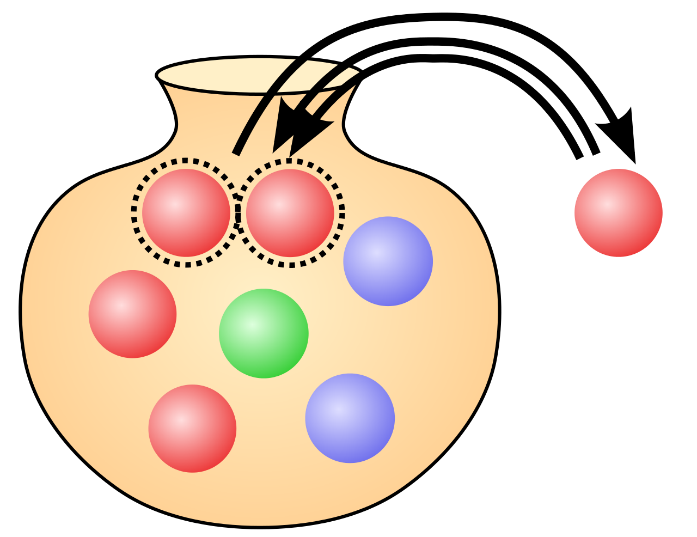 Raw TF
Polya Urn Model
CS@UVa
CS6501: Text Mining
29
Document frequency
Idea: a term is more discriminative if it occurs only in fewer documents
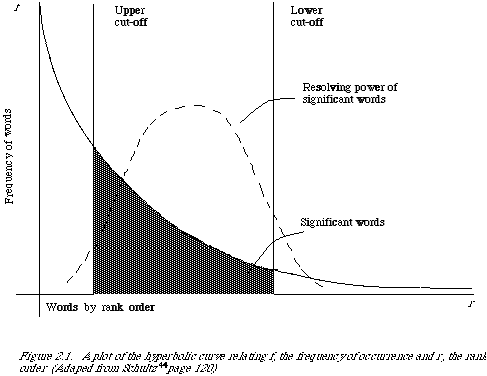 CS@UVa
CS6501: Text Mining
30
Inverse document frequency
Non-linear scaling
Total number of docs in collection
CS@UVa
CS6501: Text Mining
31
Pop-up Quiz
If we remove one document from the corpus, how would it affect the IDF of words in the vocabulary?
If we add one document from the corpus, how would it affect the IDF of words in the vocabulary?
CS@UVa
CS6501: Text Mining
32
Why document frequency
Table 1. Example total term frequency v.s. document frequency in Reuters-RCV1 collection.
CS@UVa
CS6501: Text Mining
33
TF-IDF weighting
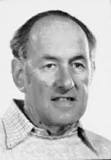 “Salton was perhaps the leading computer scientist working in the field of information retrieval during his time.” - wikipedia
Gerard Salton Award
 – highest achievement award in IR
CS@UVa
CS6501: Text Mining
34
Finance
D2
D4
D3
Sports
D6
D5
D1
Education
How to define a good similarity metric?
Euclidean distance?
TF-IDF space
CS@UVa
CS6501: Text Mining
35
How to define a good similarity metric?
CS@UVa
CS6501: Text Mining
36
From distance to angle
Angle: how vectors are overlapped
Cosine similarity – projection of one vector onto another
TF-IDF space
Finance
D1
The choice of angle
The choice of Euclidean distance
D2
D6
Sports
CS@UVa
CS6501: Text Mining
37
Cosine similarity
TF-IDF vector
Unit vector
TF-IDF space
Finance
D2
D1
D6
Sports
CS@UVa
CS6501: Text Mining
38
Advantages of VS model
Empirically effective! 
Intuitive
Easy to implement
Well-studied/mostly evaluated
The Smart system
Developed at Cornell: 1960-1999
Still widely used 
Warning: many variants of TF-IDF!
CS@UVa
CS6501: Text Mining
39
Common Misconceptions
Vector space model is bag-of-words
Bag-of-words is TF-IDF
Cosine similarity is superior to Euclidean distance
CS@UVa
CS6501: Text Mining
40
Disadvantages of VS model
Assume term independence
Lack of “predictive adequacy” 
Arbitrary term weighting
Arbitrary similarity measure
Lots of parameter tuning!
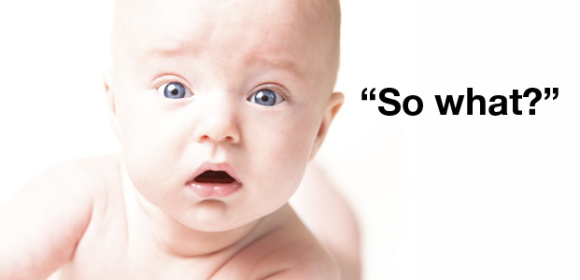 CS@UVa
CS6501: Text Mining
41
What you should know
Basic ideas of vector space model
Procedures of constructing VS representation for a document
Two important heuristics in bag-of-words representation
TF 
IDF
Similarity metric for VS model
CS@UVa
CS6501: Text Mining
42
Today’s reading
Introduction to information retrieval
Chapter 2.2: Determining the vocabulary of terms
Chapter 6.2: Term frequency and weighting
Chapter 6.3: The vector space model for scoring
Chapter 6.4: Variant tf-idf functions
CS@UVa
CS6501: Text Mining
43